Dragi vjeroučenici,

pred vama su, u nastavku, četiri različite  situacije u kojima se mogu  prepoznati četiri različita shvaćanja Boga vaših vršnjaka. 

Pažljivo pročitajte svaku situaciju i razmislite kakva je slika Boga u pojedinoj od situacija. 

Vaš zadatak je da odaberete jednu situaciju, opišete je i otkrijete da li se po vama radi o ispravnoj ili iskrivljenoj slici Boga. Obrazložite svoje odgovore.

Zadaću napišite u svoje bilježnice.
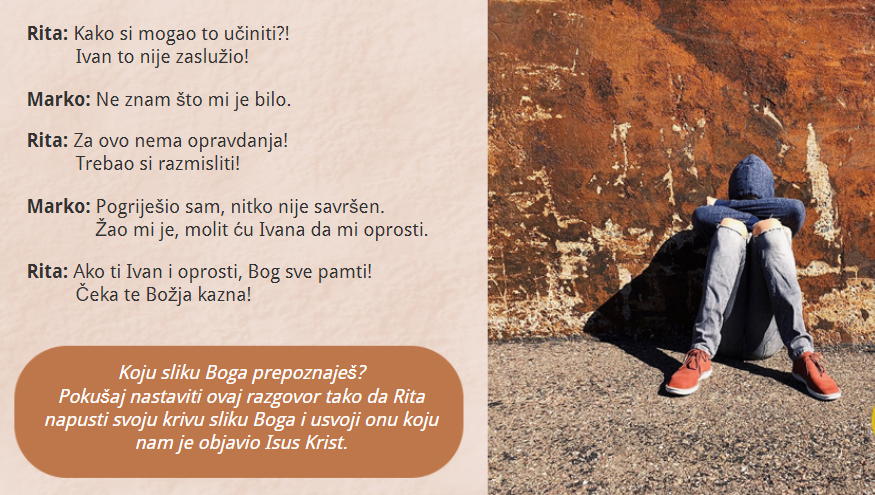 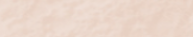 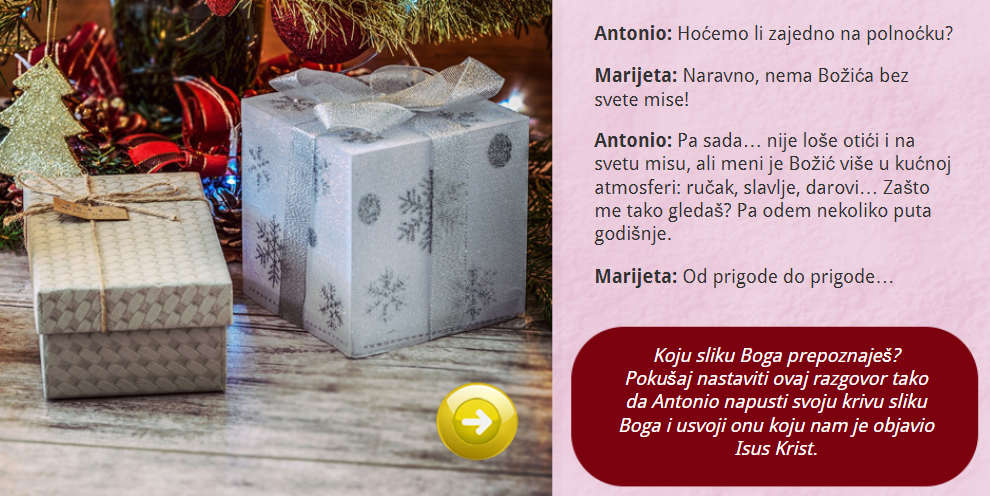 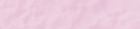 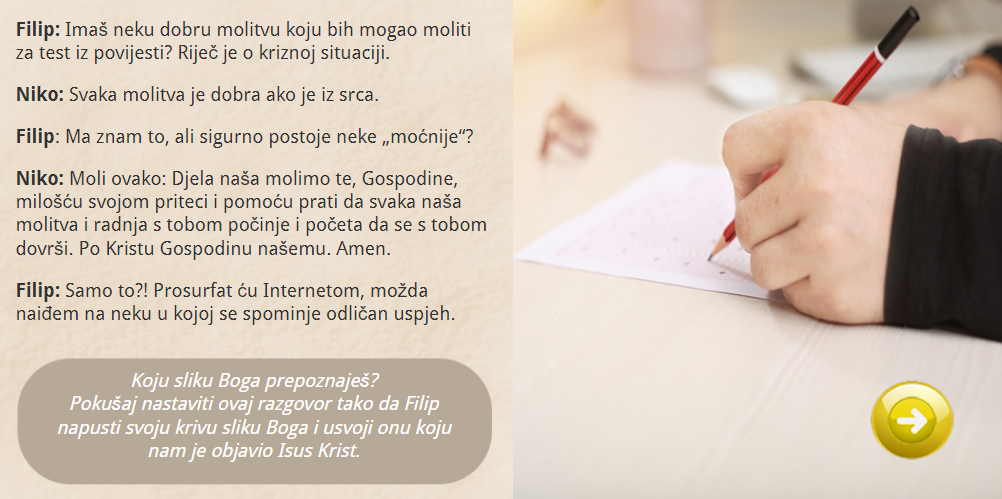 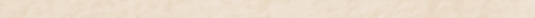 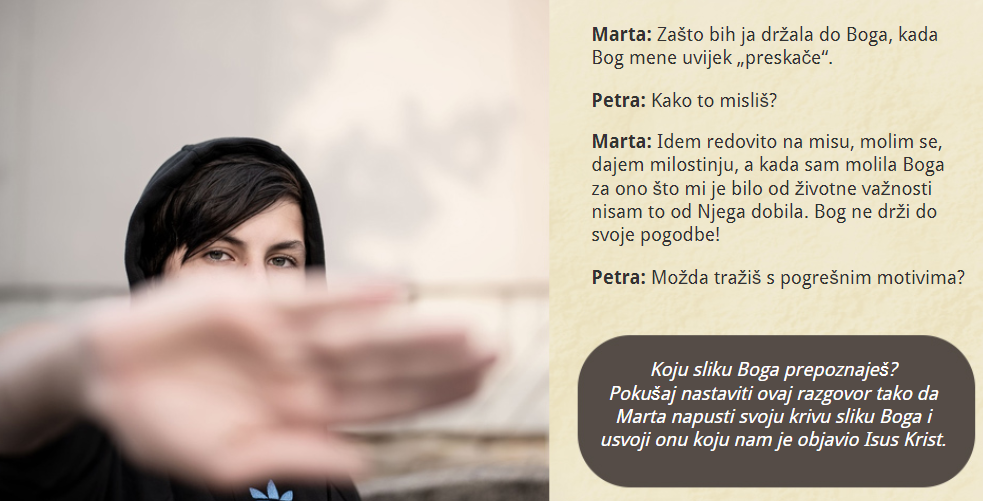 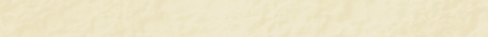 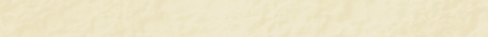 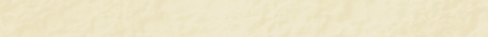 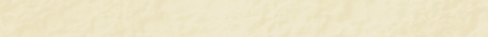 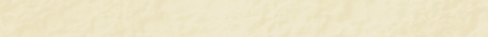 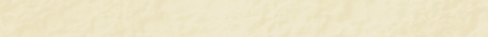